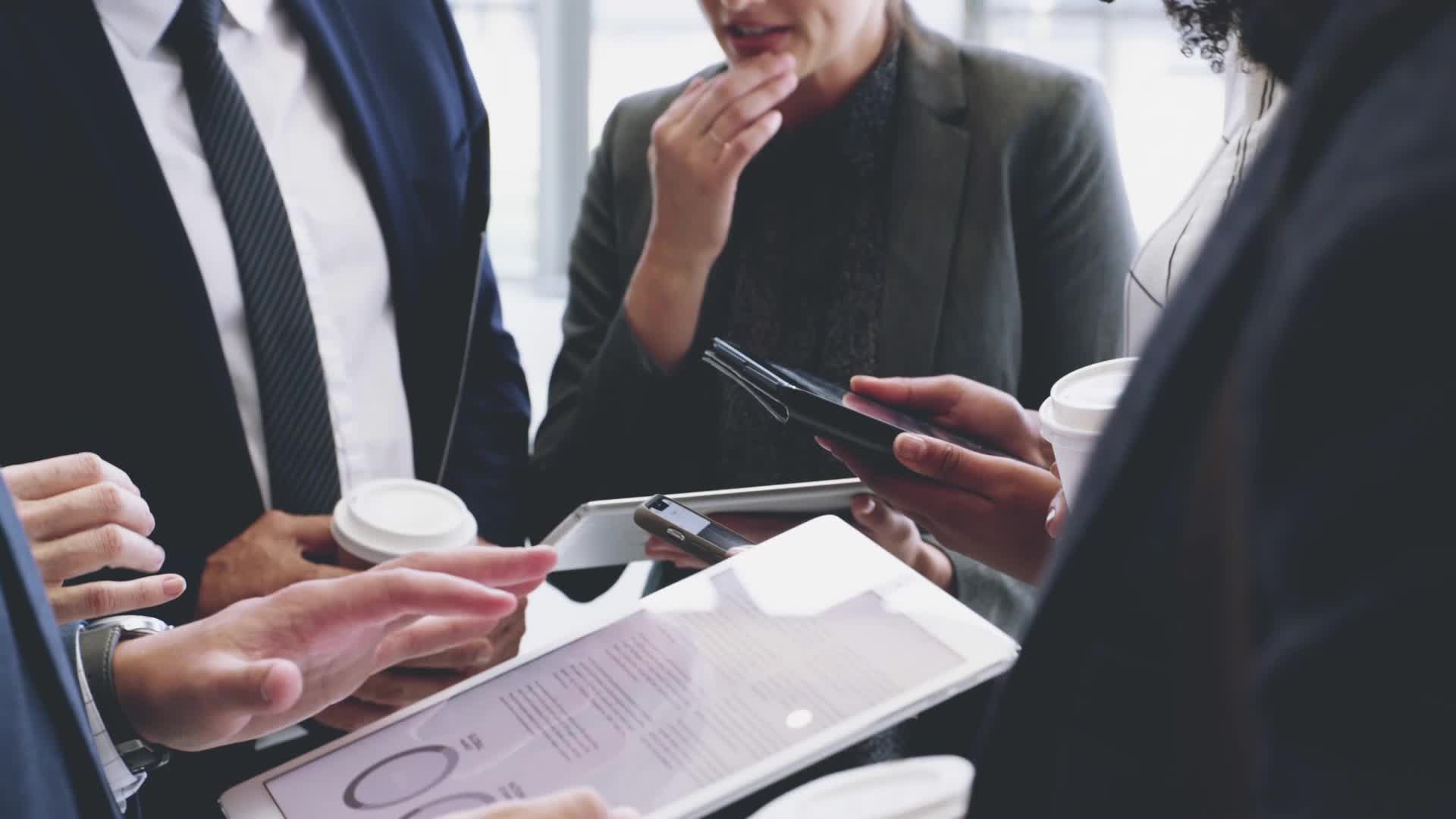 Beleggersadvies
Uw docent
B BUSSCHAERT
Fondsen overzicht
Obligaties overzicht
Aandelen overzicht
Onze adviezen zijn geen aan/verkoop opdrachten voor persoonlijke vermogensbeheer
Maar louter informatie  berichten
Met de hulp van VECTOR VEST UNIVERSITY TRAINING
UITGEVER  MANON BUSSCHAERT PIERSLN 113 KNOKKE-HEIST
1/25/2023
Ja wij zijn verwonderd van de stijgende beurzen,,,als we naar de wedstrijd kijken die de financiêle TIJD organiseert dan valt ons één zaak op
De winnaars nemen zware risico’s of gokken en kopen vooral aandelen die 80% gedaald waren vorig jaar met de val van de cryptomunten
Natuurlijk niet allemaal maar toch
Beleggers die op drie maanden 250 transacties doen is daytrading en dus 
Niet het werk van beleggers  maar bijna professionele traders of werklozen of gepensioneerden,,,maar dit neemt je hele dag in beslag
Wat ons meest verbaasd is dat je niet snel een verzorgde strategie ziet maar eerder  zware speculatieve zetten die worden veroorzaakt door de rally en speelzucht
Tracht deze mensen niet na te bootsen want het is een spel op korte termijn zonder geld dus zonder emoties dus ook weinig te maken met echte beursleven
2
1/25/2023
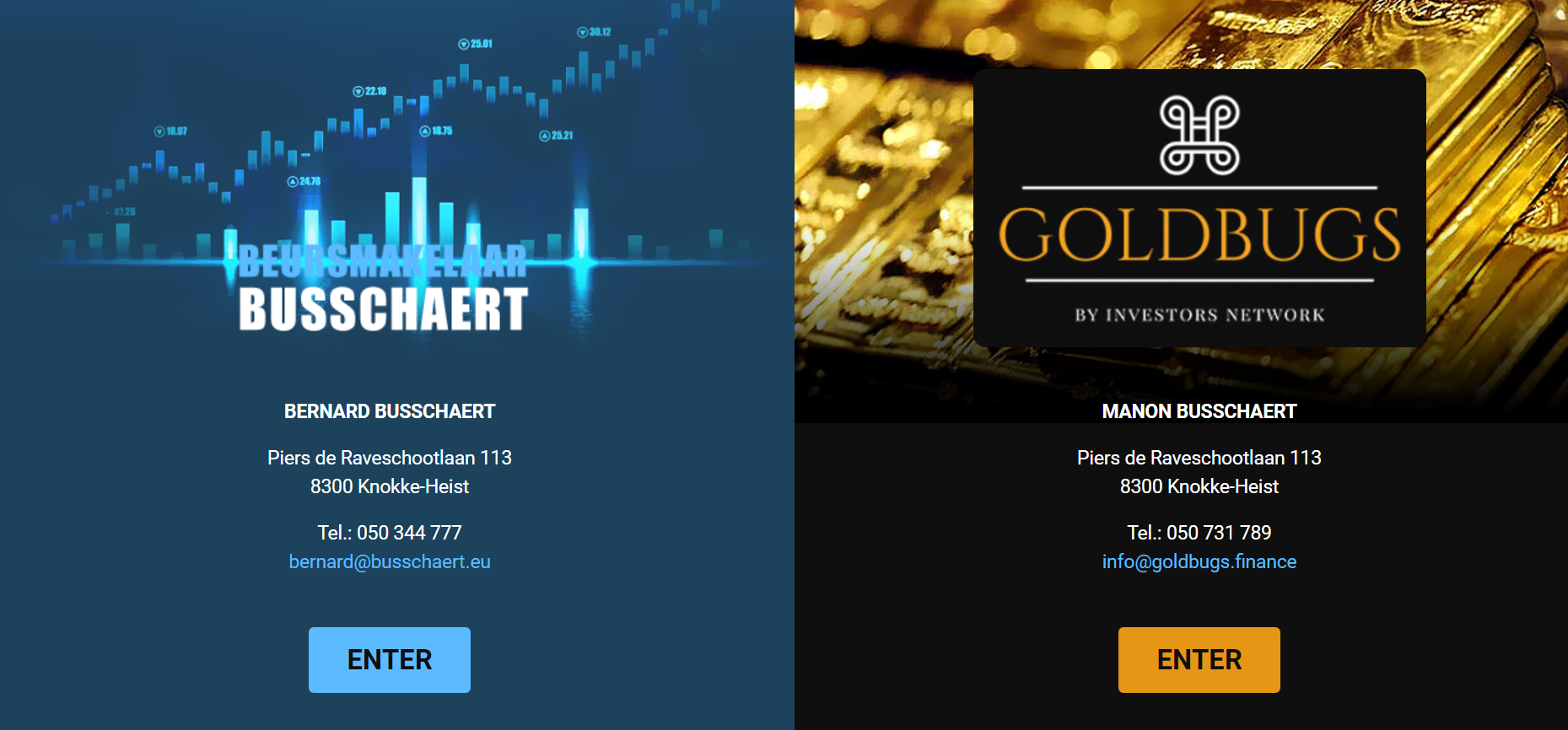 PRIVATE PORTFOLIO MASTERS
UW GOUDBANK
1/25/2023
3
Samen  de sterkste in België
4
Drie top bedrijven die samenwerken  en één dienstencentrum vormen voor u

Interactive broker  60 miljard  beurswaarde  wereldspeler 125 beurzen
Verzorgt uw rekening (beste beurssite sinds 2018!! )


Mexem ltd  zorgt voor je lage tarieven/kosten

Administratief broker die over heel de wereld klanten groepeert om de goedkoopste kosten te krijgen van de hoofd broker= interactive brokers


Busschaert&co beursmakelaar verzorgt je adviezen voor vermogen

Belgische broker met oorsprong Knokke-heist
Heeft al meer dan 50 jaar ervaring in private portfolio&banking service
Heeft meer de 15 nominaties behaald en 10 awards in vermogensbeheer
private banking &portfolio advisor
1/25/2023
5
Technische en fundamentele analyse van onze economie ;financiële wereld en
aandelen beurzen
1/25/2023
5
20/02/16
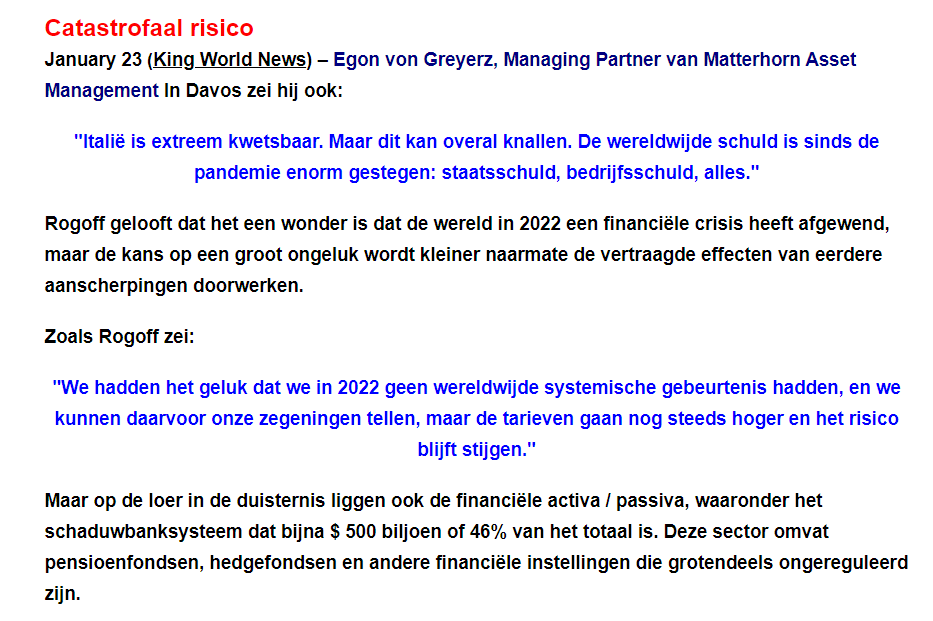 6
.
1/25/2023
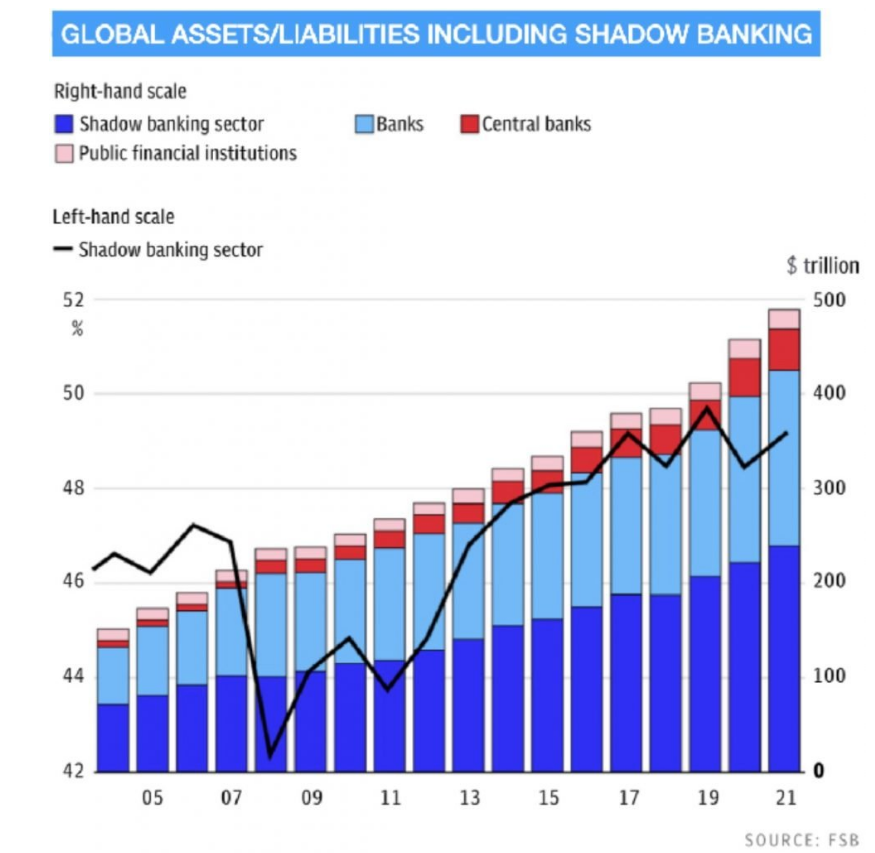 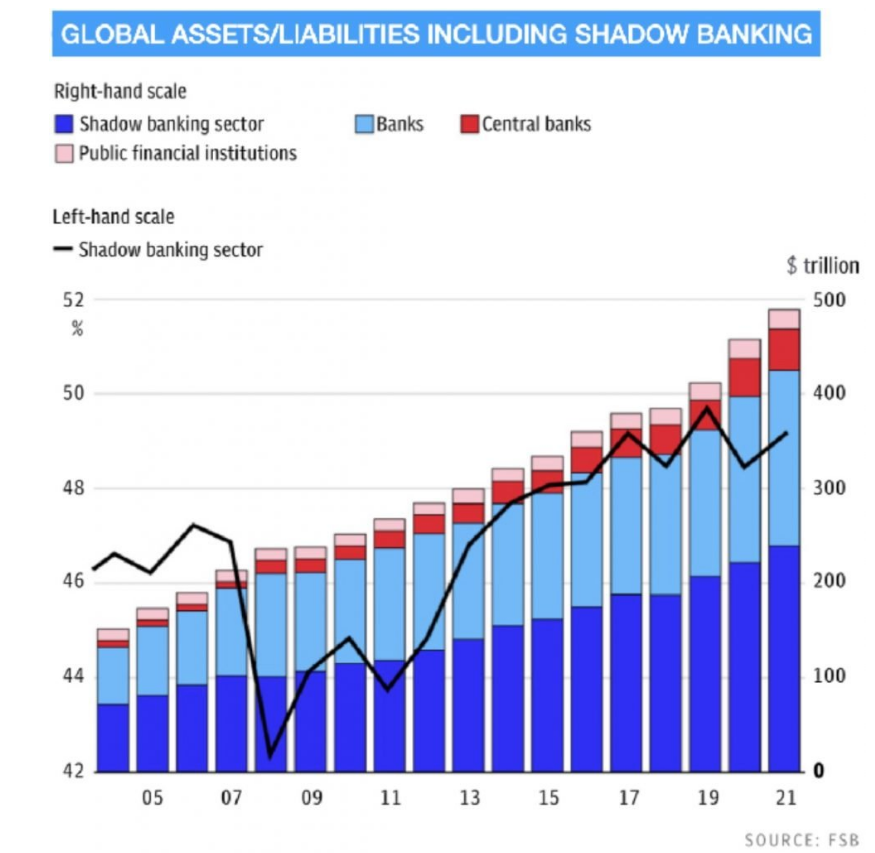 7
1/25/2023
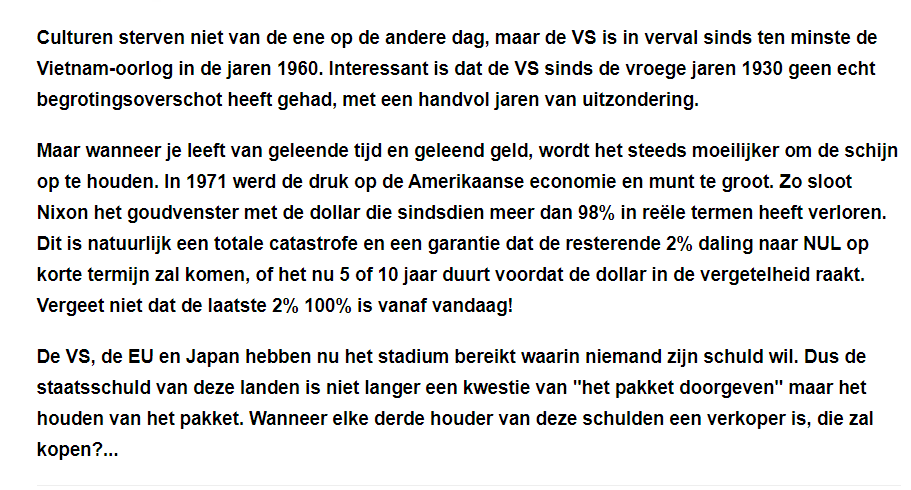 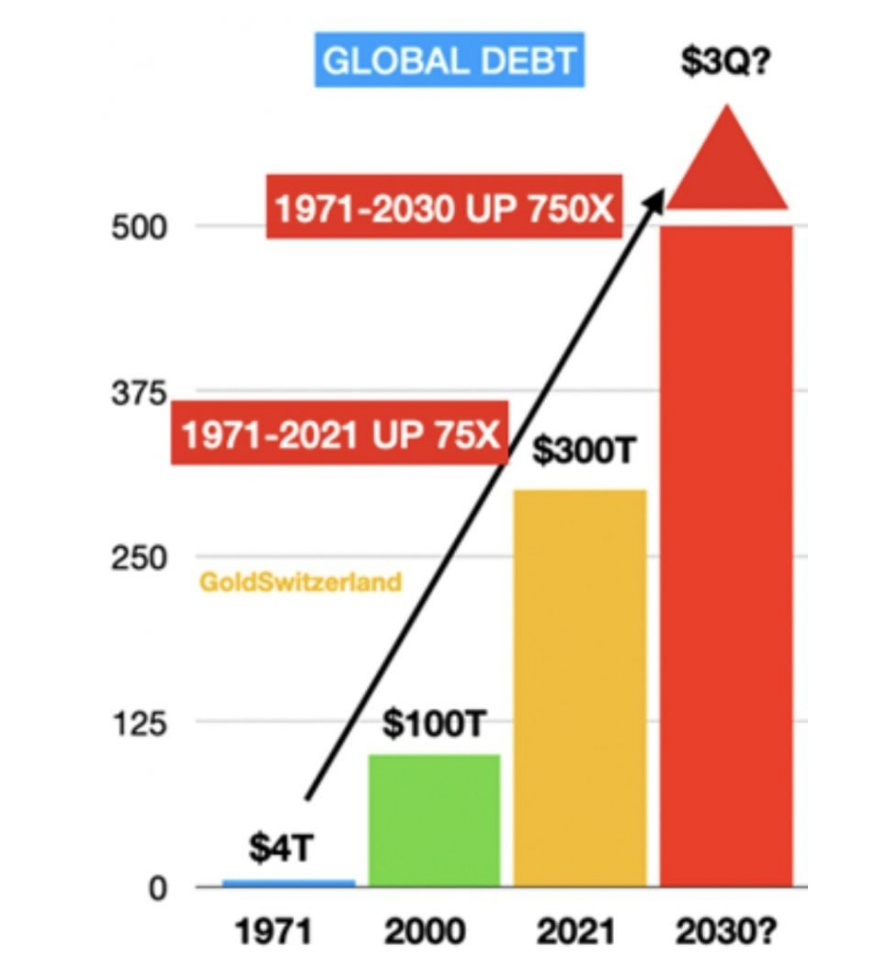 8
1/25/2023
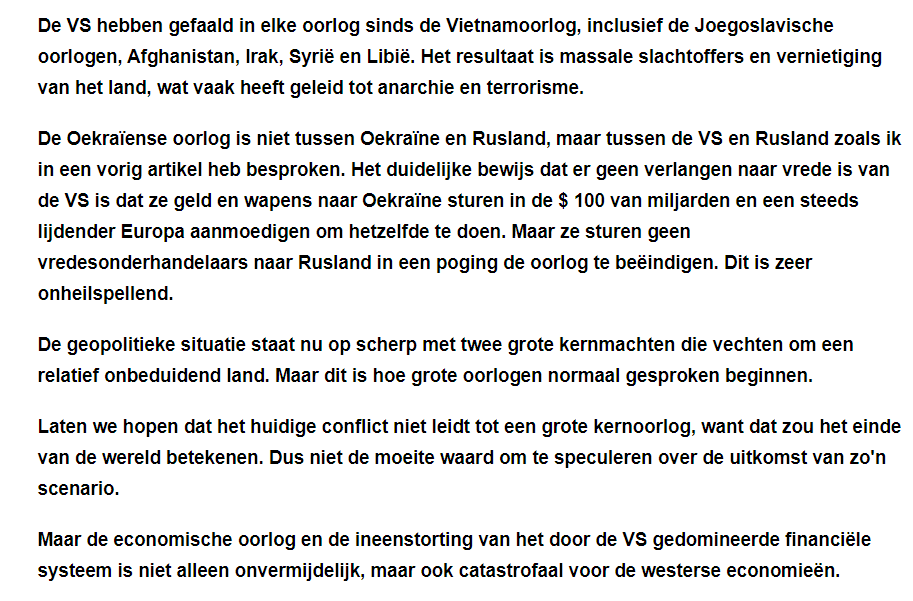 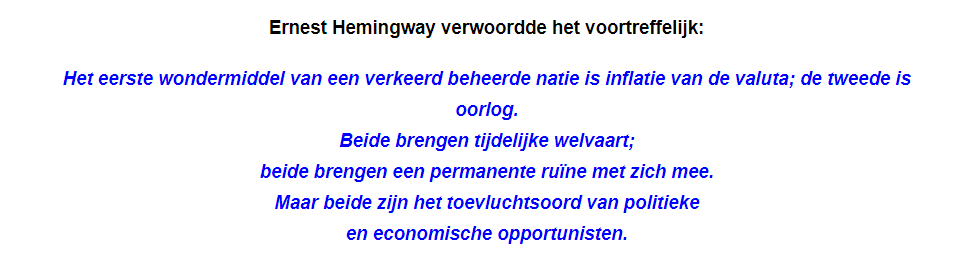 9
1/25/2023
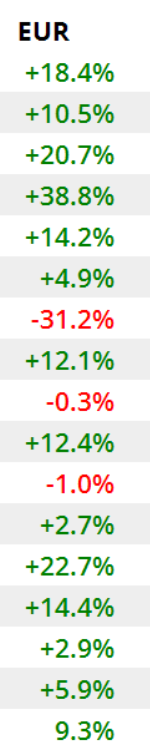 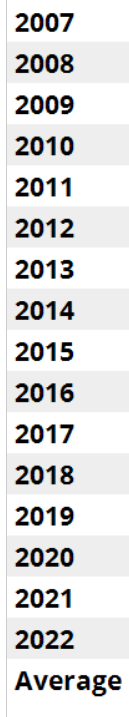 10
HOE KAN MEN ZICH BESCHERMEN TEGEN DEFLATIE OF KOOPKRACHTCRASH ??
DE LAASTE 3000 JAAR IS ER MAAR WEINIG VERANDERD OP DEZE AARDE OM UW VERMOGEN AFTESCHERMEN  TEGEN KOOPKRACHTVERLIES
BEURZEN.OBLIGATIES ALLES ZAL IN WAARDE VERMINDEREN
UITSLUITEND FYSISCH GOUD KAN U BEHOEDEN VAN DIT VERLIES
GOUDSTAVEN BEHOUDEN AL SINDS 3000JAAR STEEDS HUN KOOPKRACHT
EN JA AZIE EN CHINA GELOVEN MASSAAL DAARIN
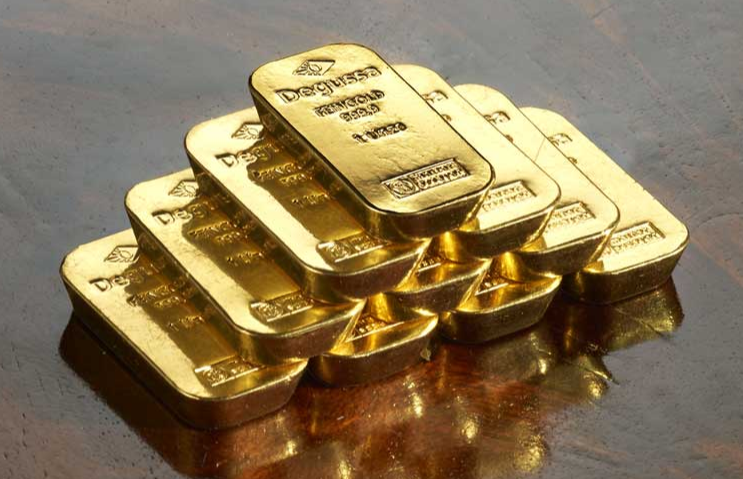 1/25/2023
11
1/25/2023
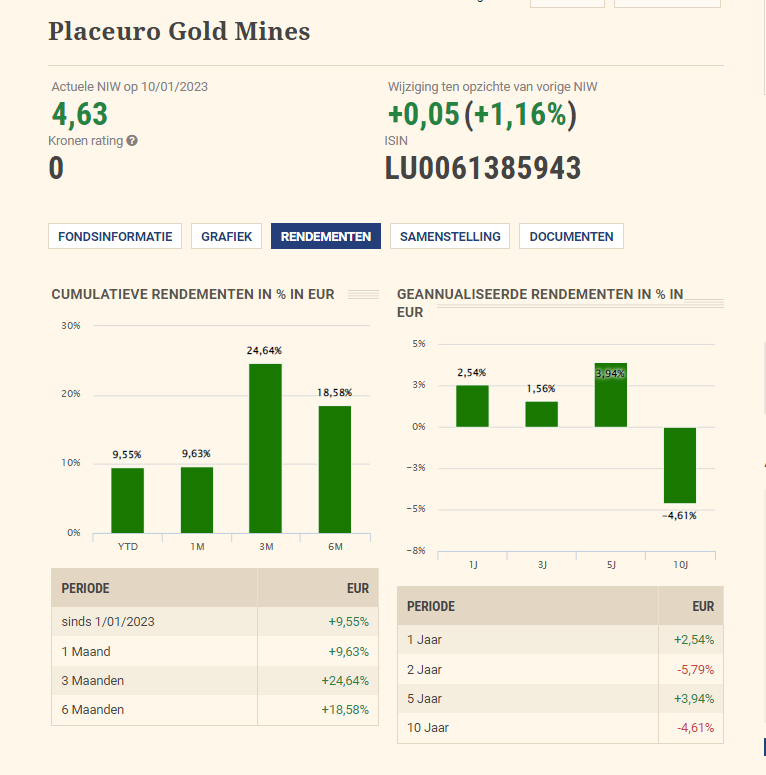 1/25/2023
12
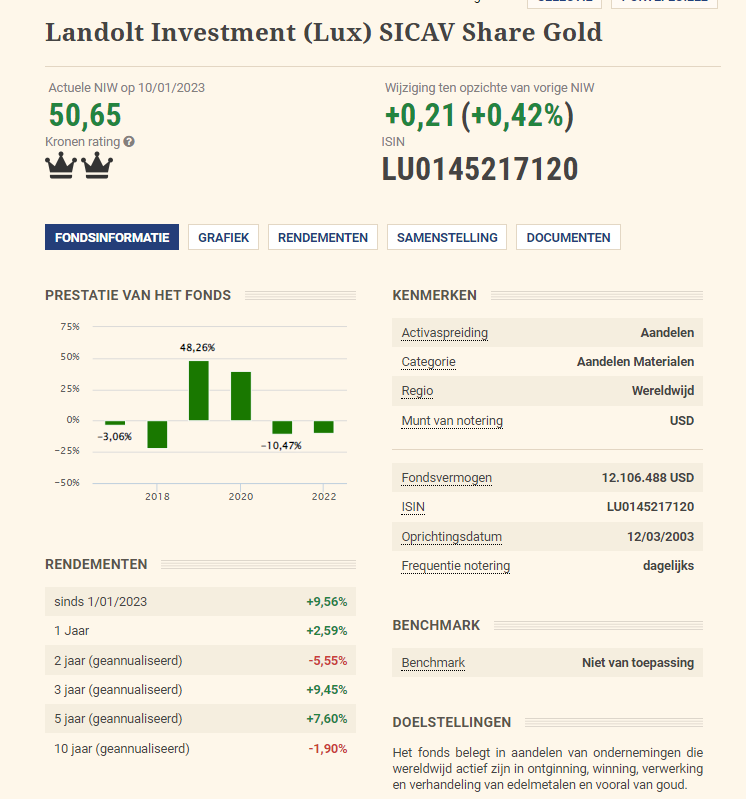 1/25/2023
13
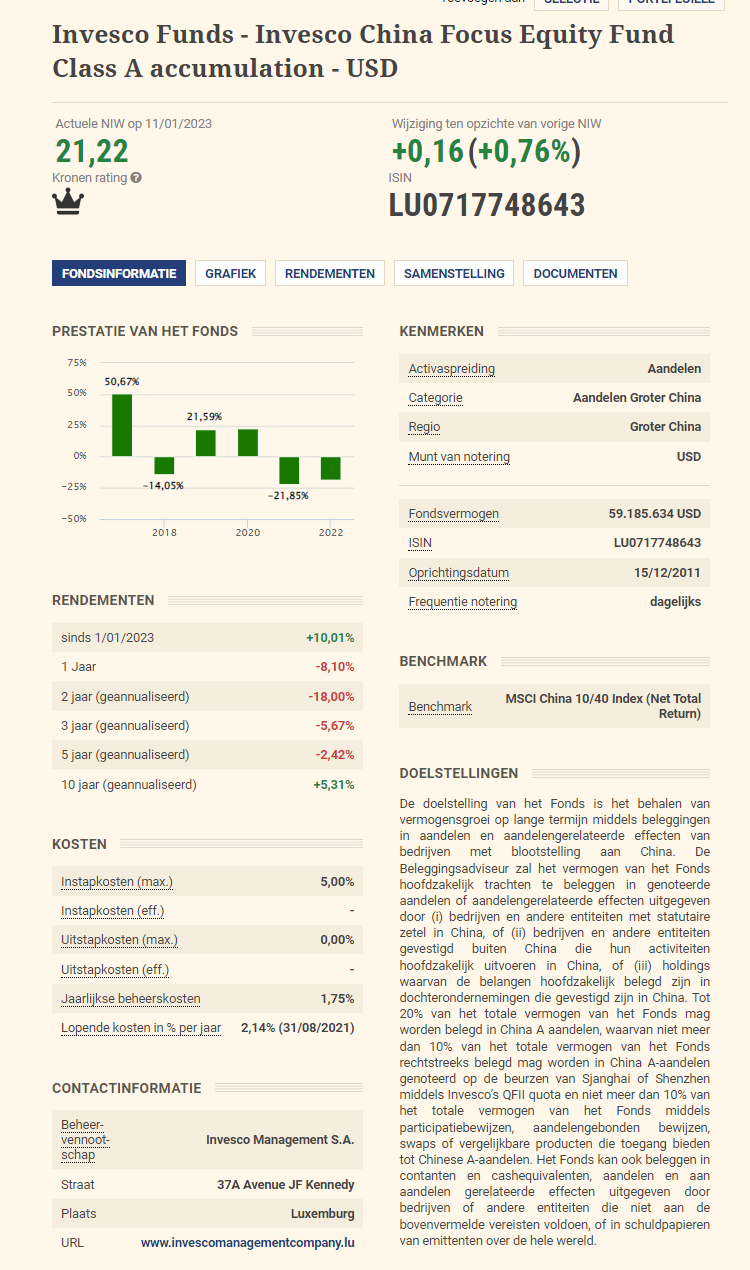 1/25/2023
14
15
Bedrijfsobligaties in €.
Selectie van emissie van euro-obligaties in verschillende munten
Courtasy by Goldwasser exchange ;luxembourg stock exchange
1/25/2023
18
20/02/16
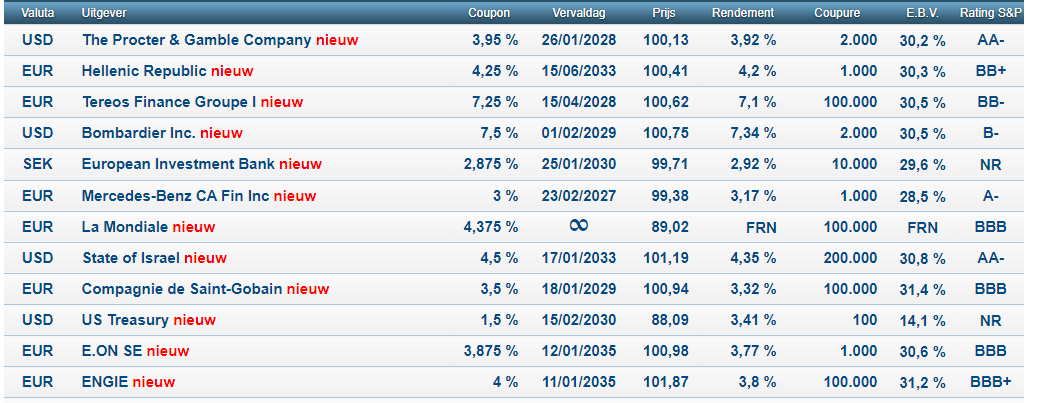 Nieuwe obligaties
16
1/25/2023
17
Opgelet een koersdoel is een hypothetische cijfer dat wij naar voor
schuiven als streefdoel maar daarom niet altijd bereikt zal worden!!
Let op al uw aankopen en verkopen steeds te bespreken met je adviseur
1/25/2023
23
20/02/16
Wat hebben onze tips 
vorige
 week 
opgebracht
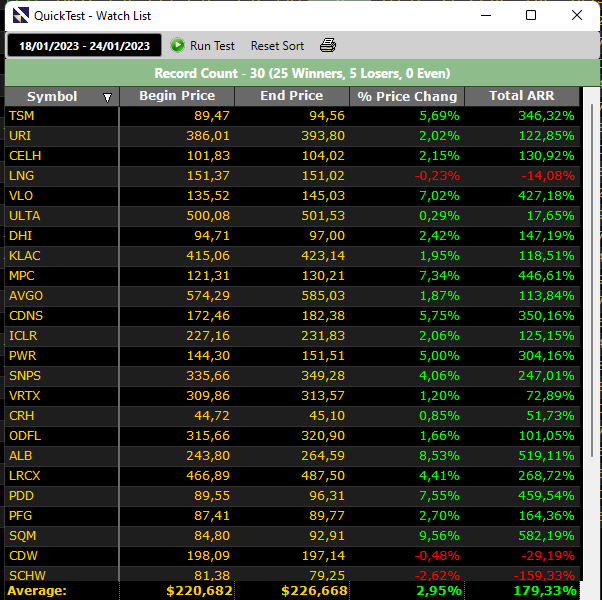 18
1/25/2023
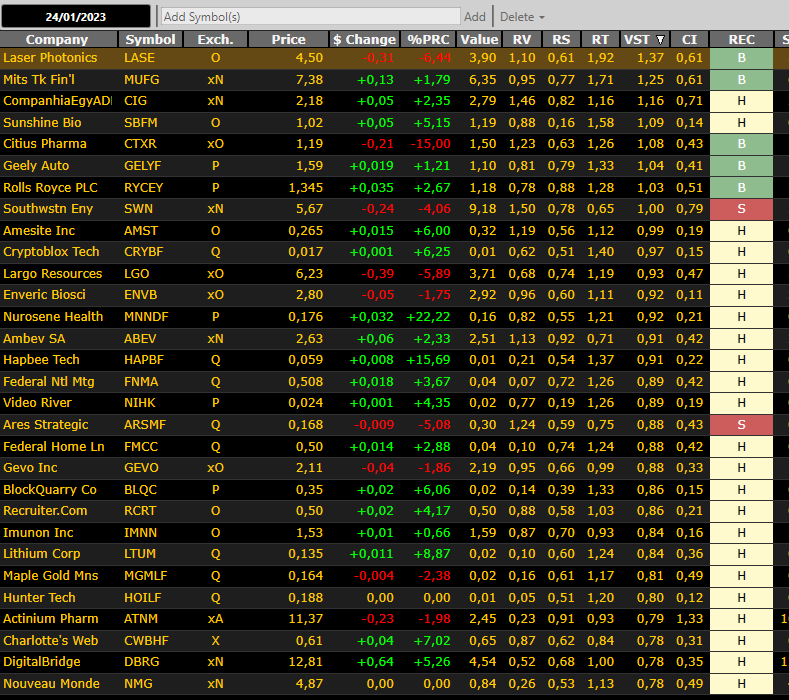 Lijst 18/01/2023
Met koopsignalen
Trendy low price stocks

Lijst van vorige maand van trendy is 13,75% gestegen op 1 maand
19
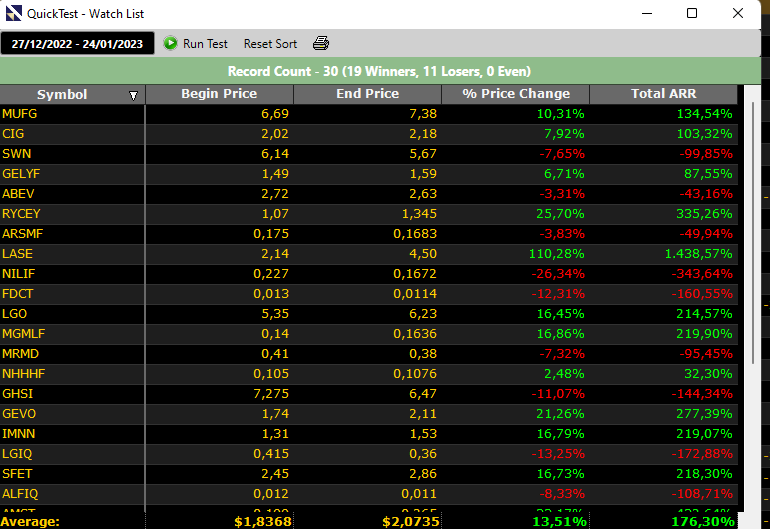 1/25/2023
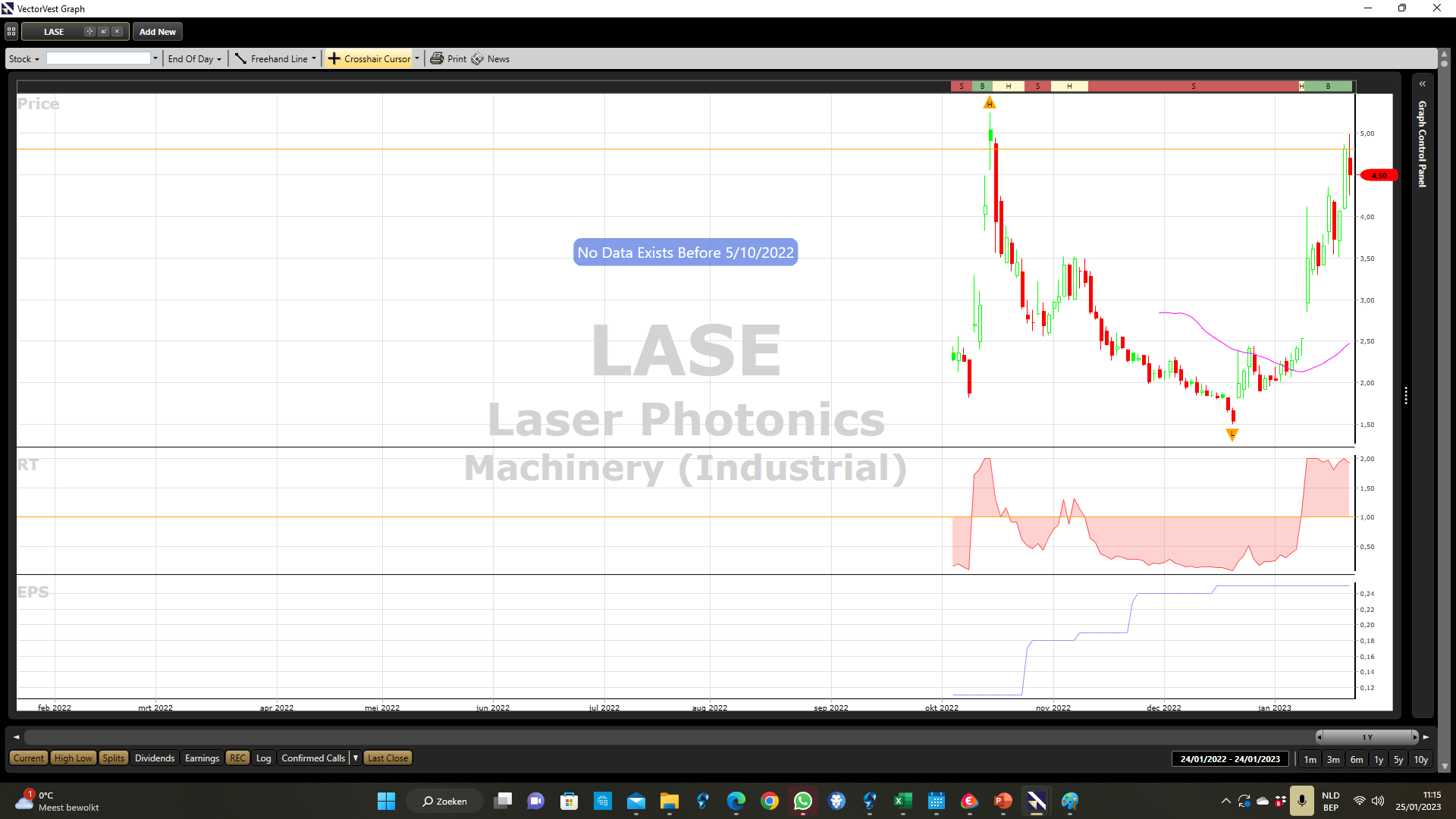 Explotie winst na korte start !
20
1/25/2023
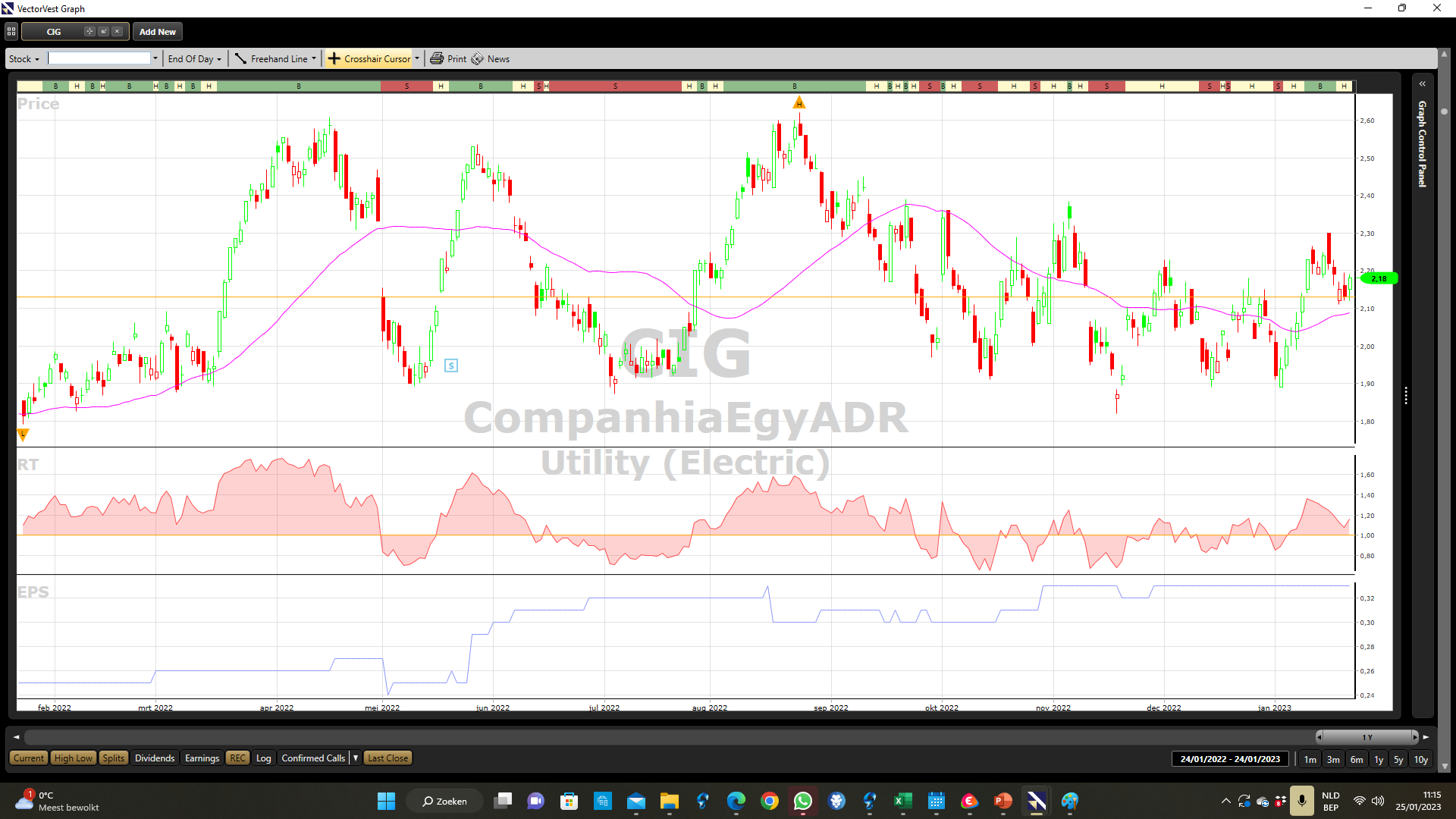 21
Nieuw koopsignaal
1/25/2023
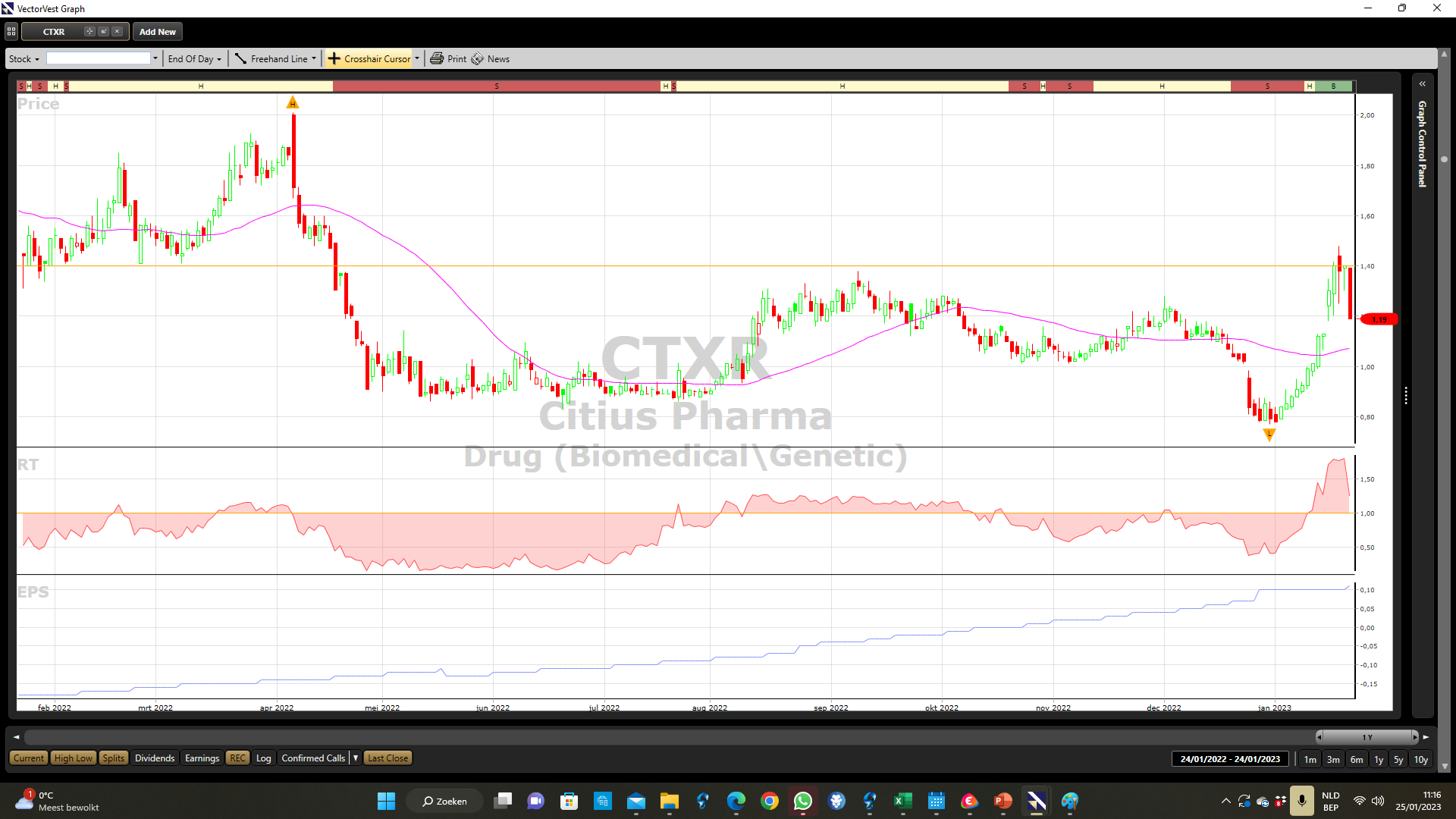 Prachtige winstgroei
22
1/25/2023
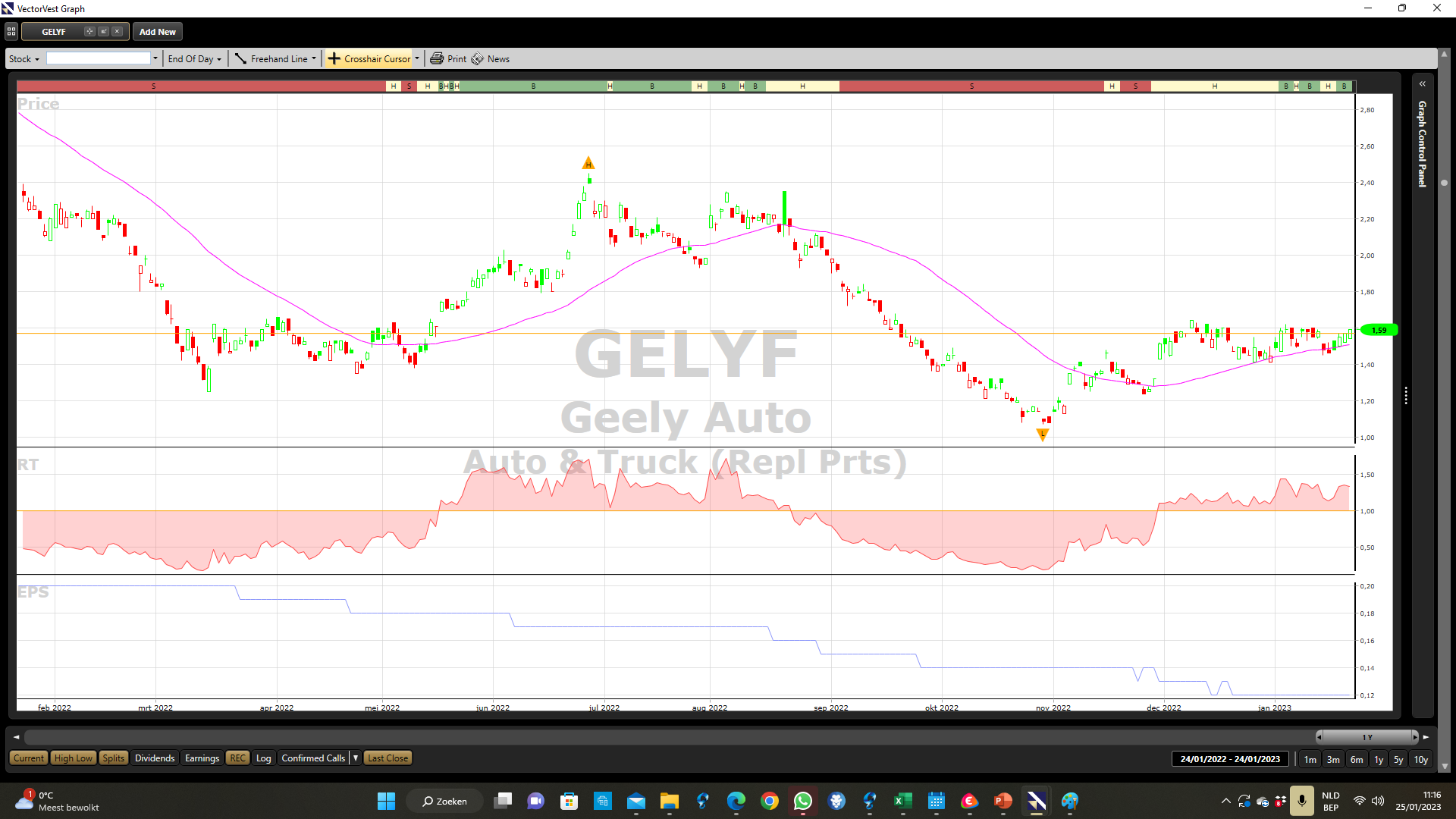 23
1/25/2023
Volvo veert terug up
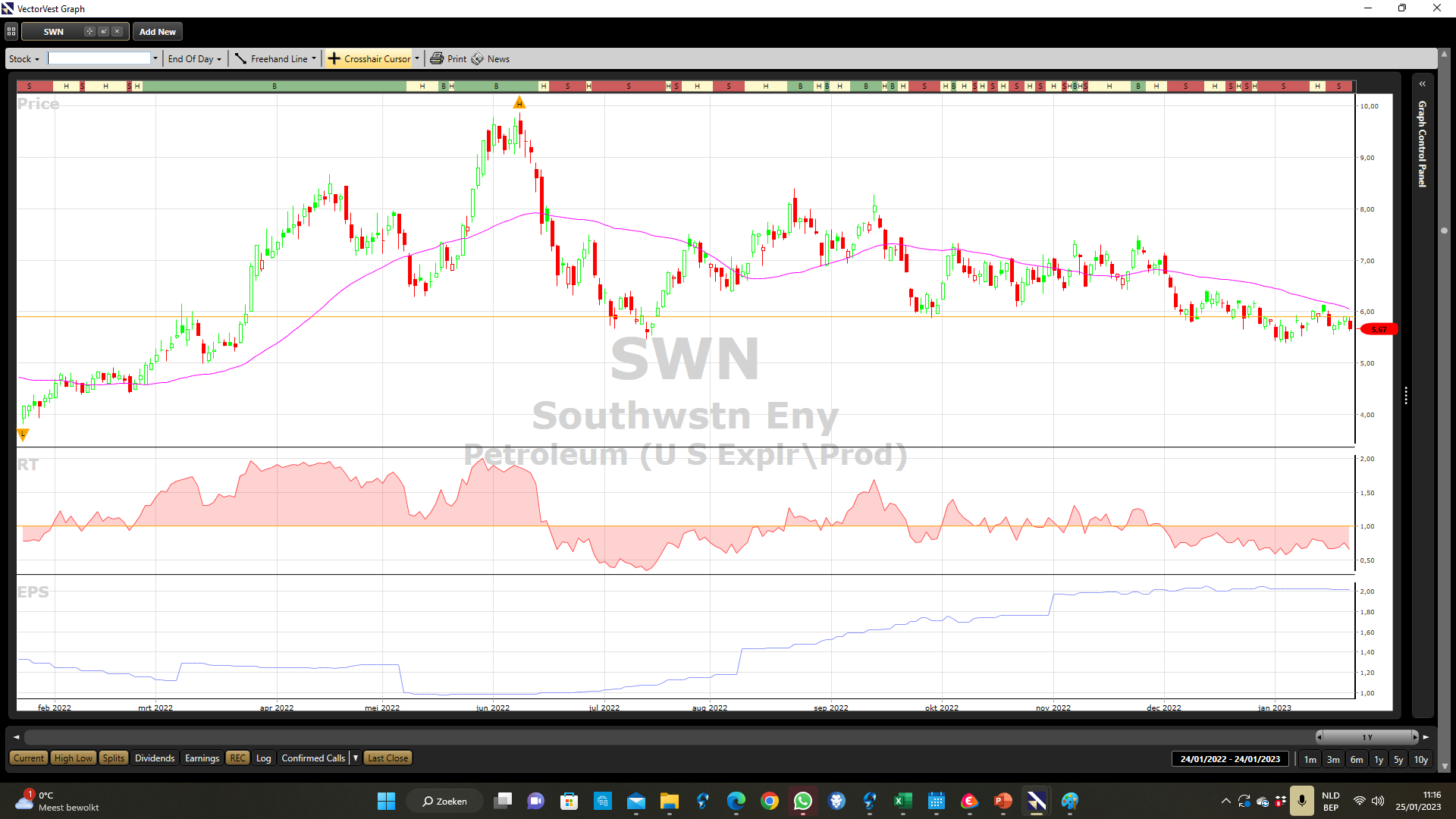 24
Maakt weer veel winst 
einde daling
1/25/2023
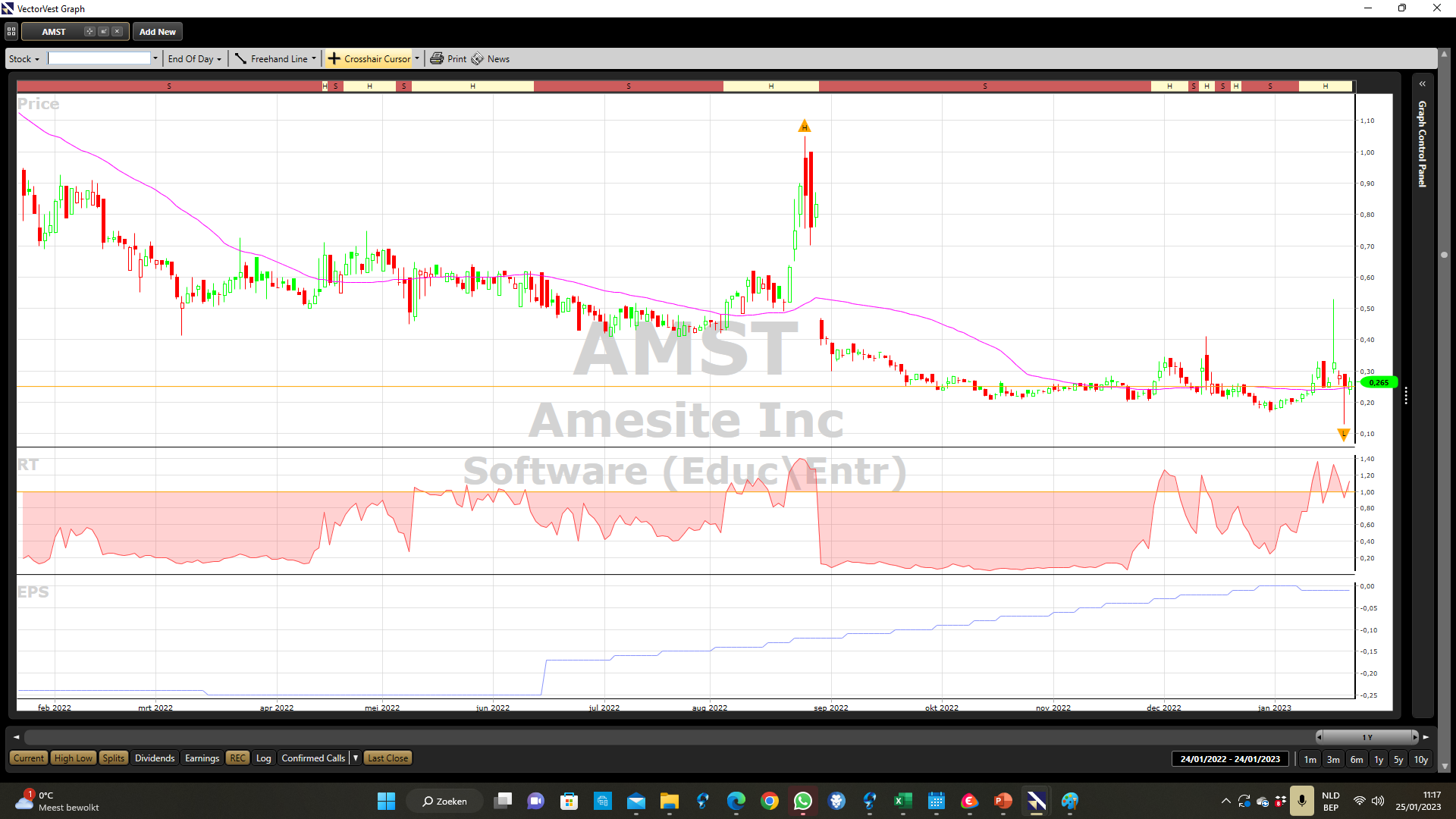 25
Opvallende winstgroei
1/25/2023
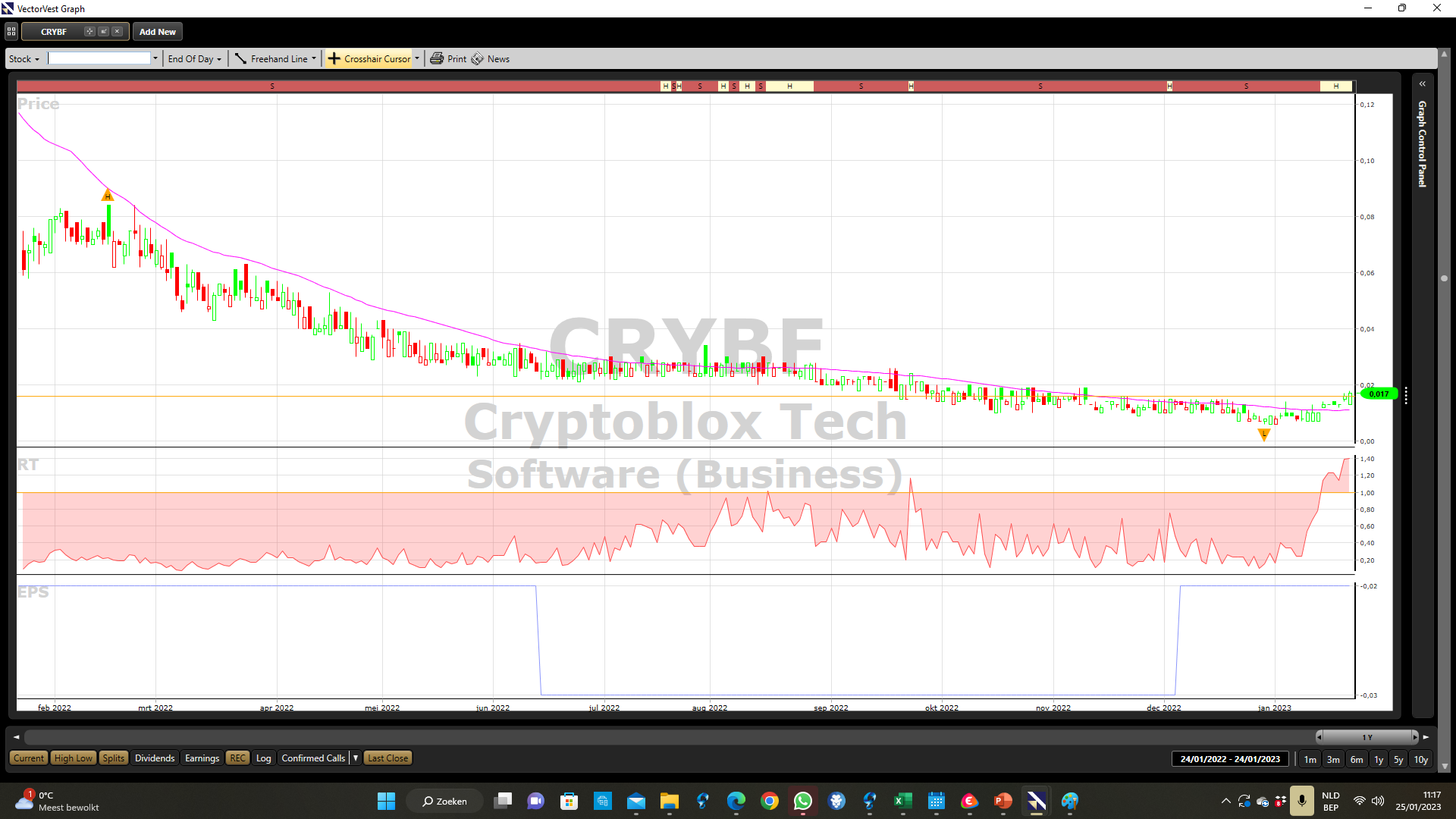 26
High speculatief
1/25/2023
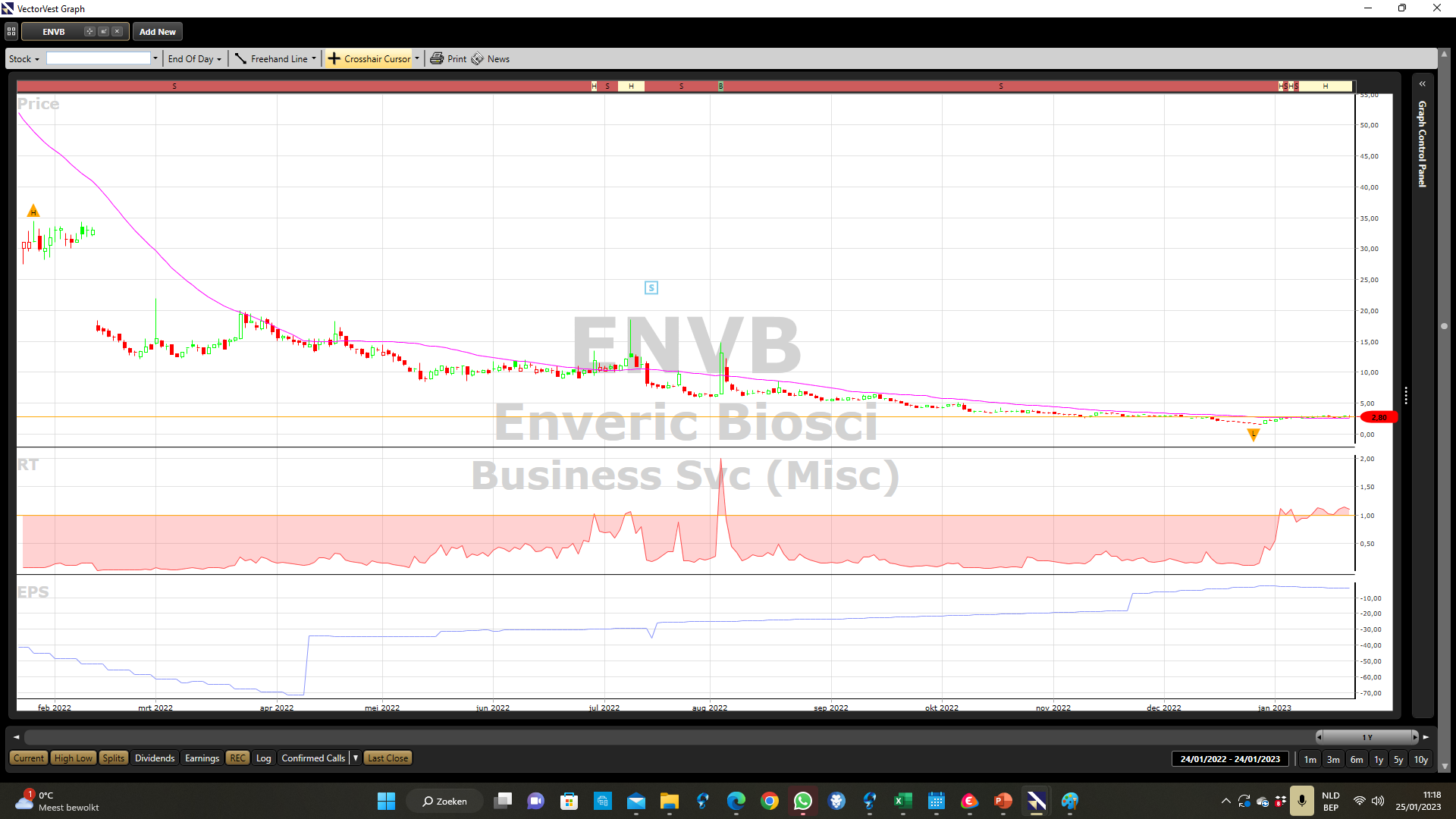 27
Wedergeboorte
1/25/2023
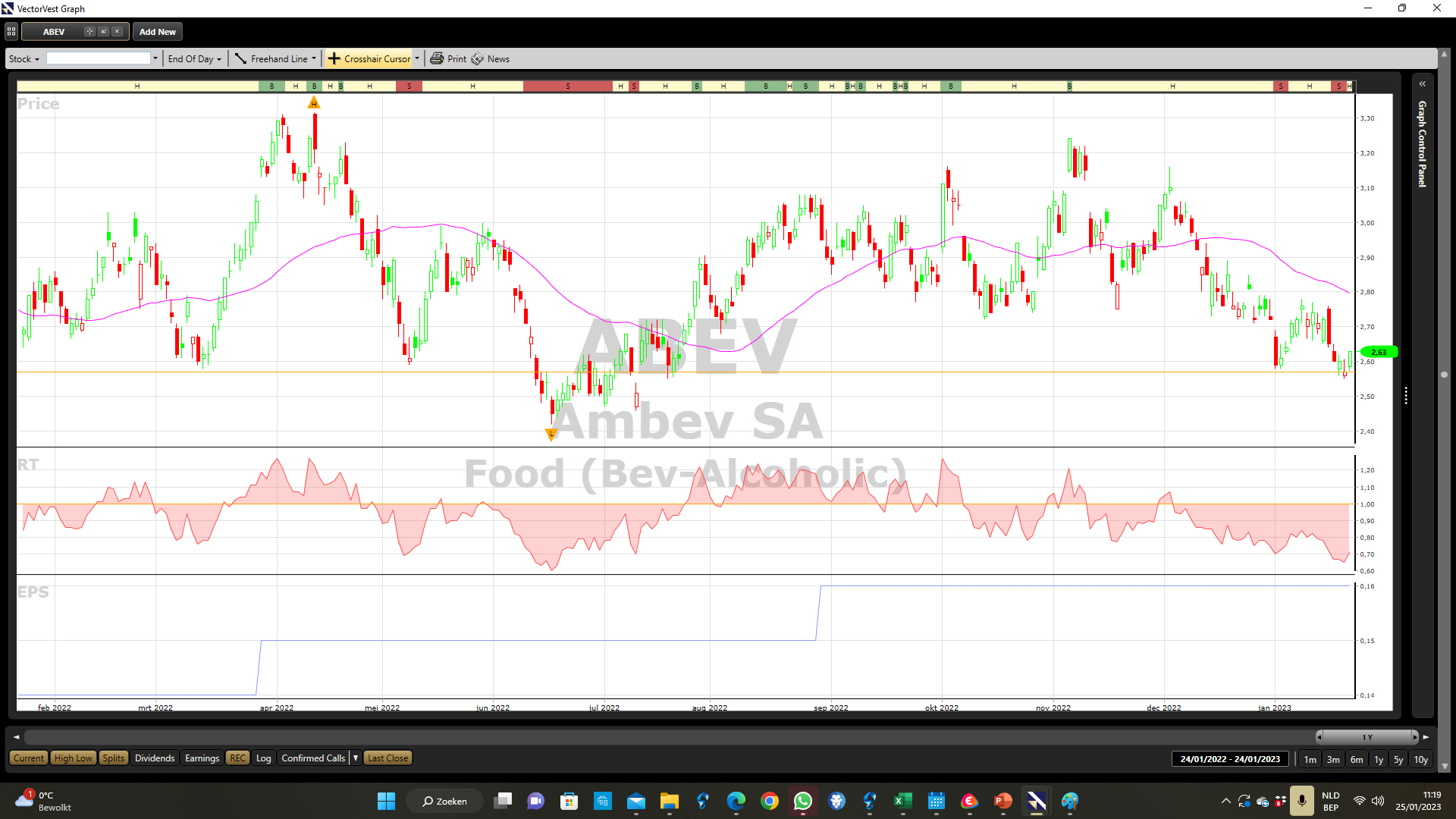 28
Teveel gedaald
1/25/2023
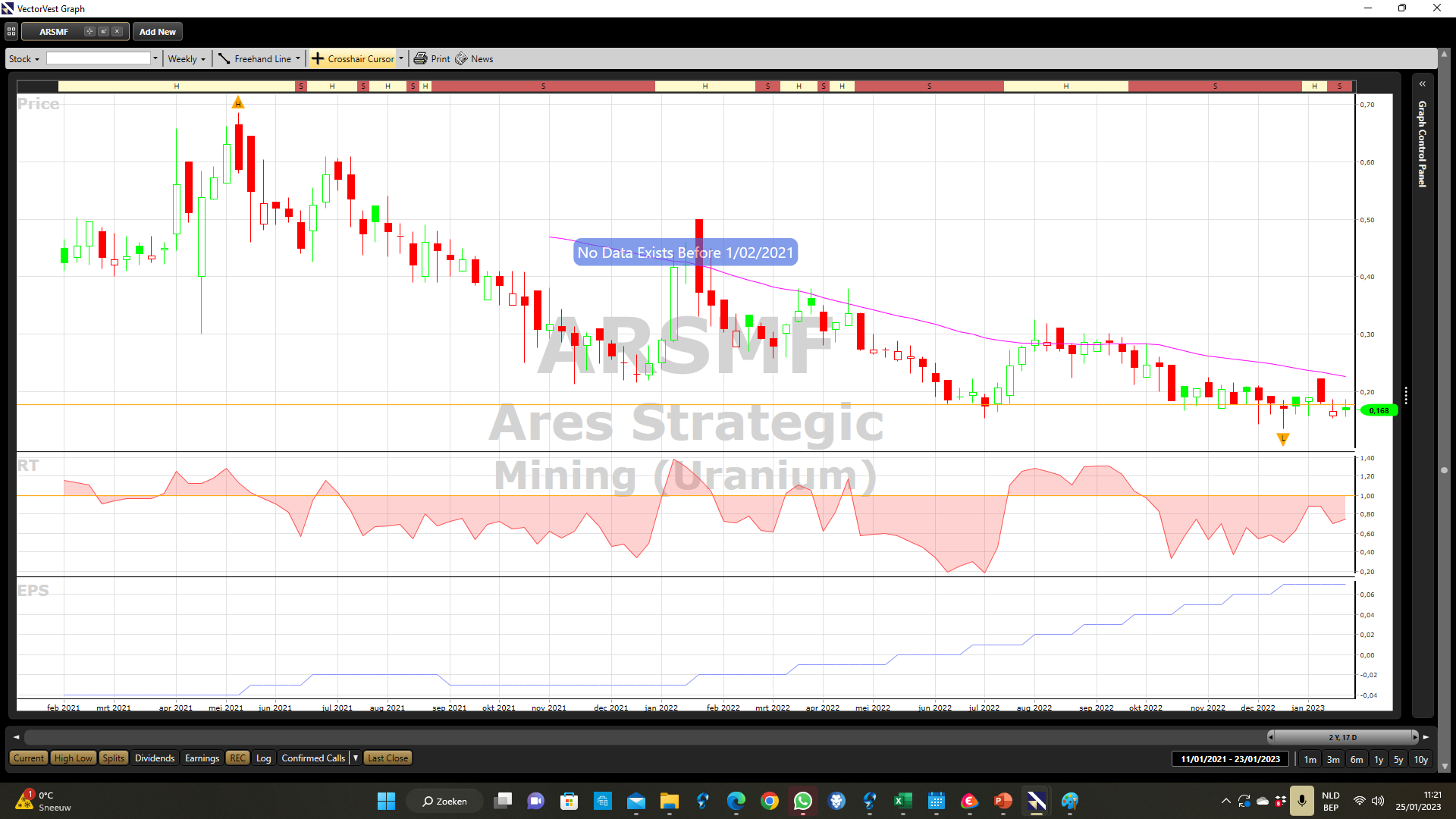 29
Starter en is teveel gedaald 
en maakt winst
1/25/2023
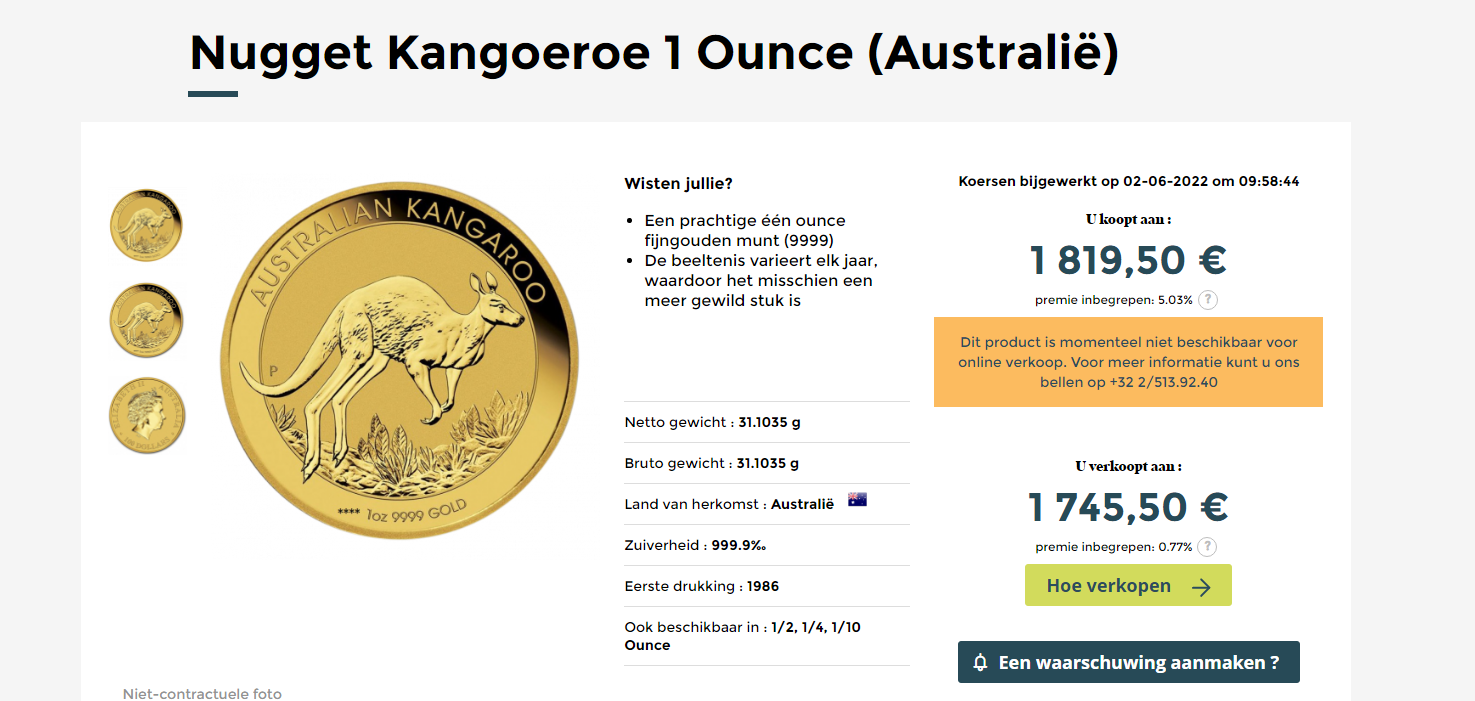 30
Markt is in verkoopzone dus zeker niet kopen op usa
1/25/2023
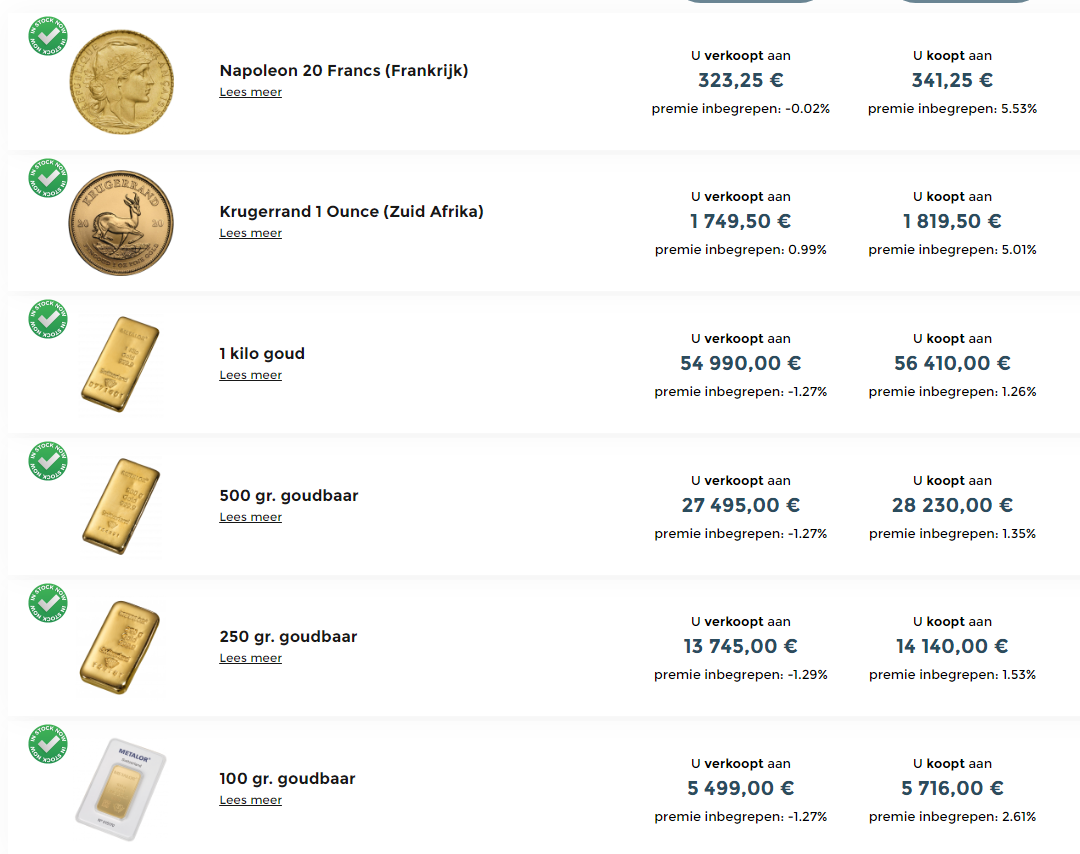 31
Iedereen kan orders plaatsen met limieten
Dus je moet niet aan dagkoers kopen of verkopen

Je denkt dat de kg naar 59000e kan gaan en je plaatst een order aan 59000e all-in
Voorwaarden deponeren van je goud of overboeken van de geldsom
1/25/2023
32
1/25/2023
33
1/25/2023